Good Morning Golden Panthers!!


Please visit your locker

Eat a good breakfast

Be careful with food and drink—no throwing or flipping
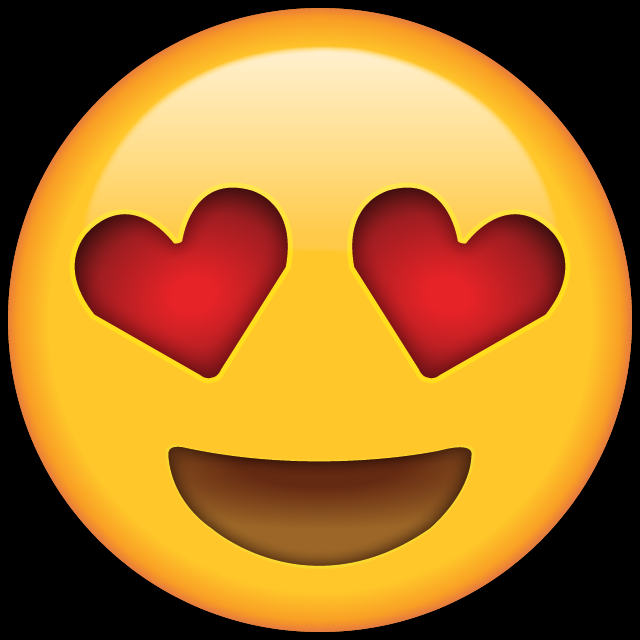 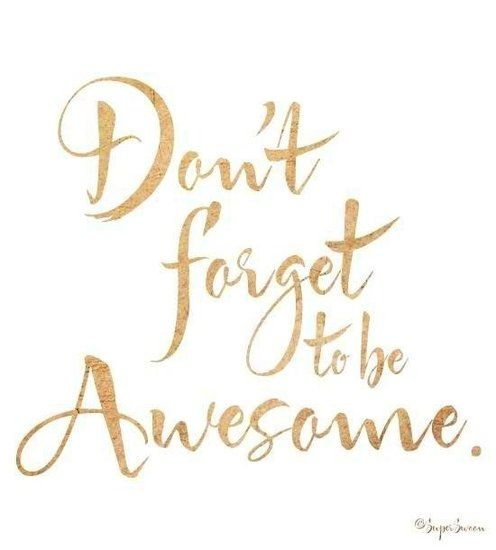 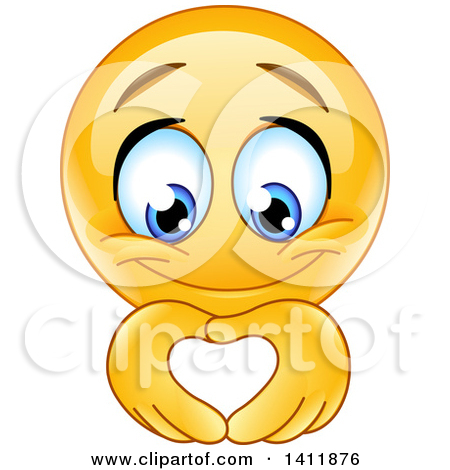 Welcome ELA!!!

Please take your seat quietly and begin the opener…


What skills do you think are especially important to have when writing poetry?
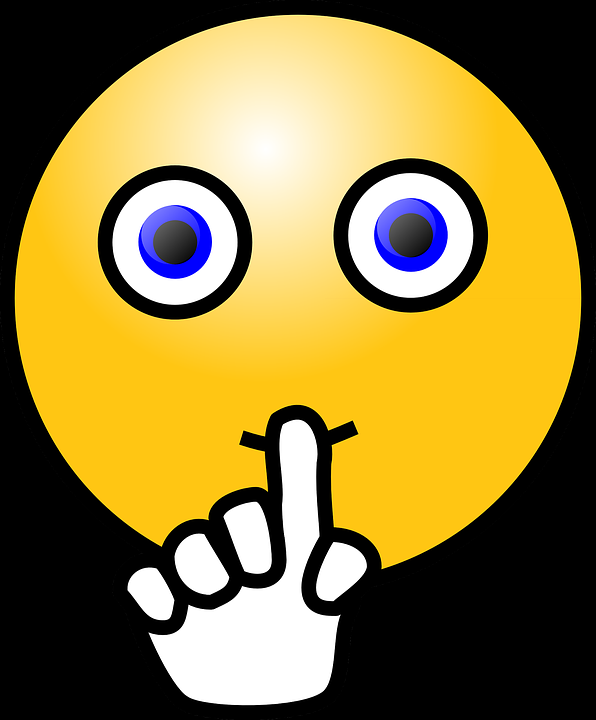 Today’s Work:

You will analyze examples of cinquain and haiku poetry.  You will write a haiku and cinquain poem.  You will illustrate your poetry. 

   
Brain Break How to Make Choices https://www.youtube.com/watch?v=gdsCUExLE-Y

Closing:  Luck of the Draw
Sacred last 3 minutes:

You are quiet 

The area around your desk is clean

You have returned all art supplies
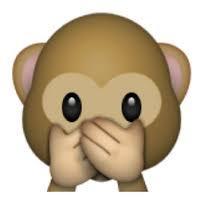